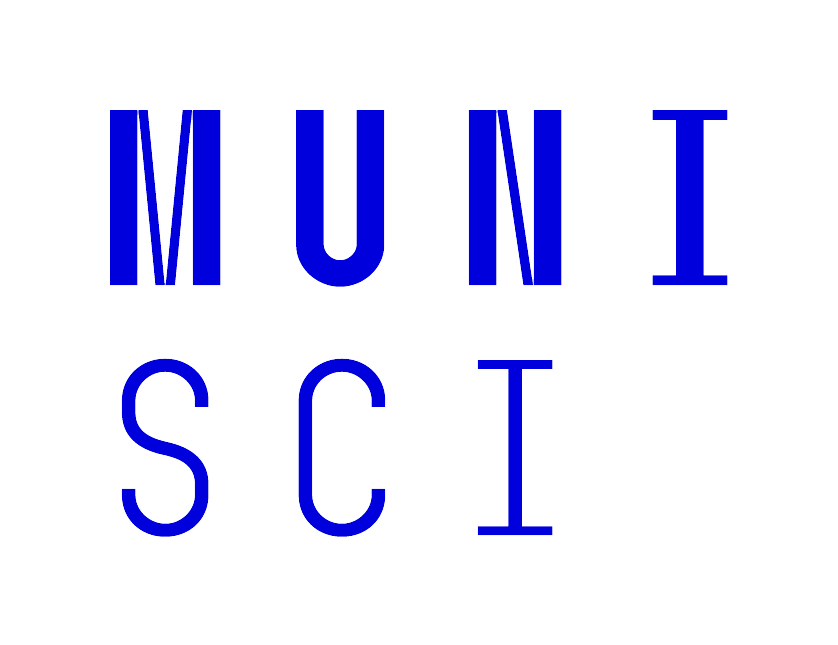 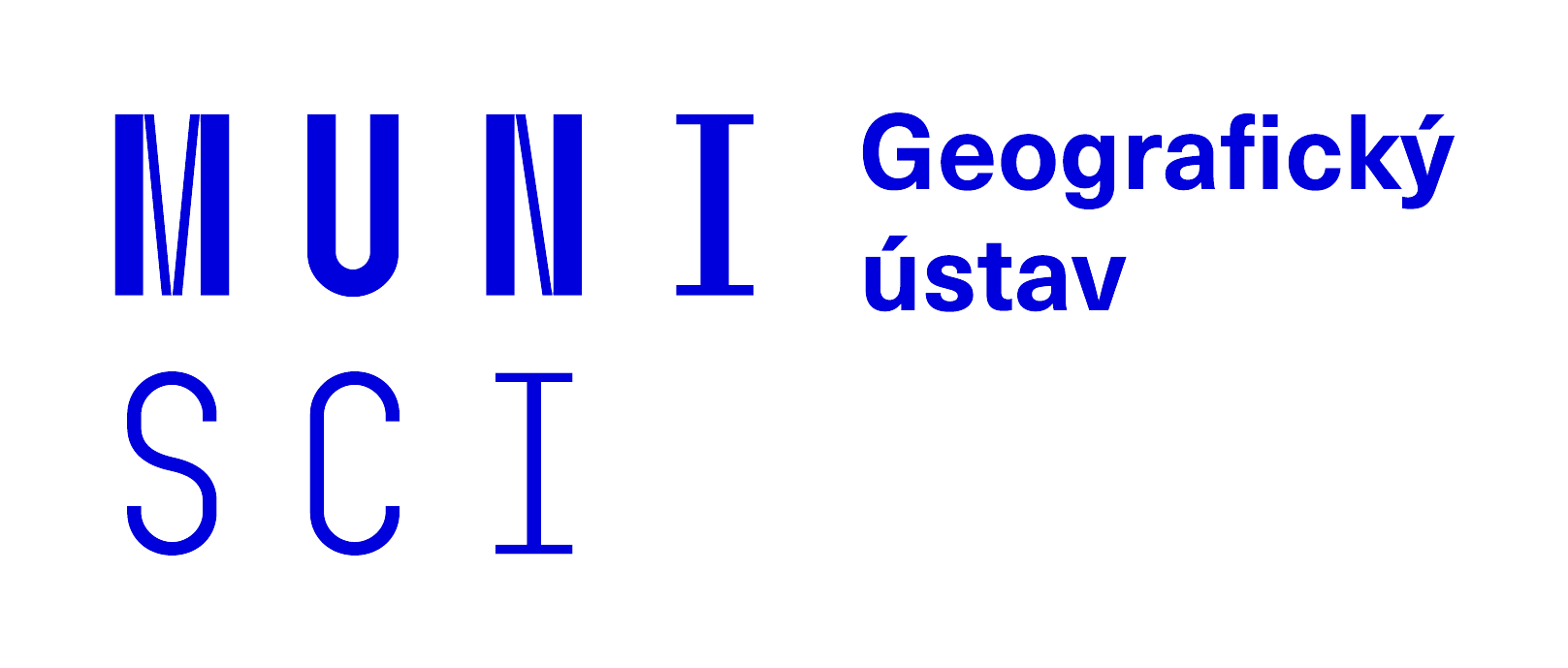 Z8100 GLOBÁLNÍ MAPOVÁNÍ
09
FAO
Ondřej Kvarda
1
Geografický ústav, Přírodovědecká fakulta, Masarykova Univerzita
jaro 2022
FAO (Food and Agriculture Organization)
Založeno 1945 – pod záštitou OSN.

Snaha o vymýcení hladu a zajištění dostatku potravin a vody.

Technická, technologická, edukační a finanční podpora.

Působí ve více než 130 zemích světa.

Snaha o dosáhnutí výživové soběstačnosti v daných zemích (zemědělství).
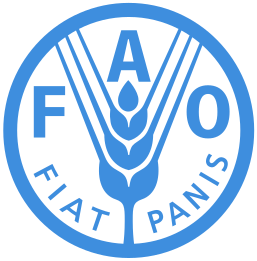 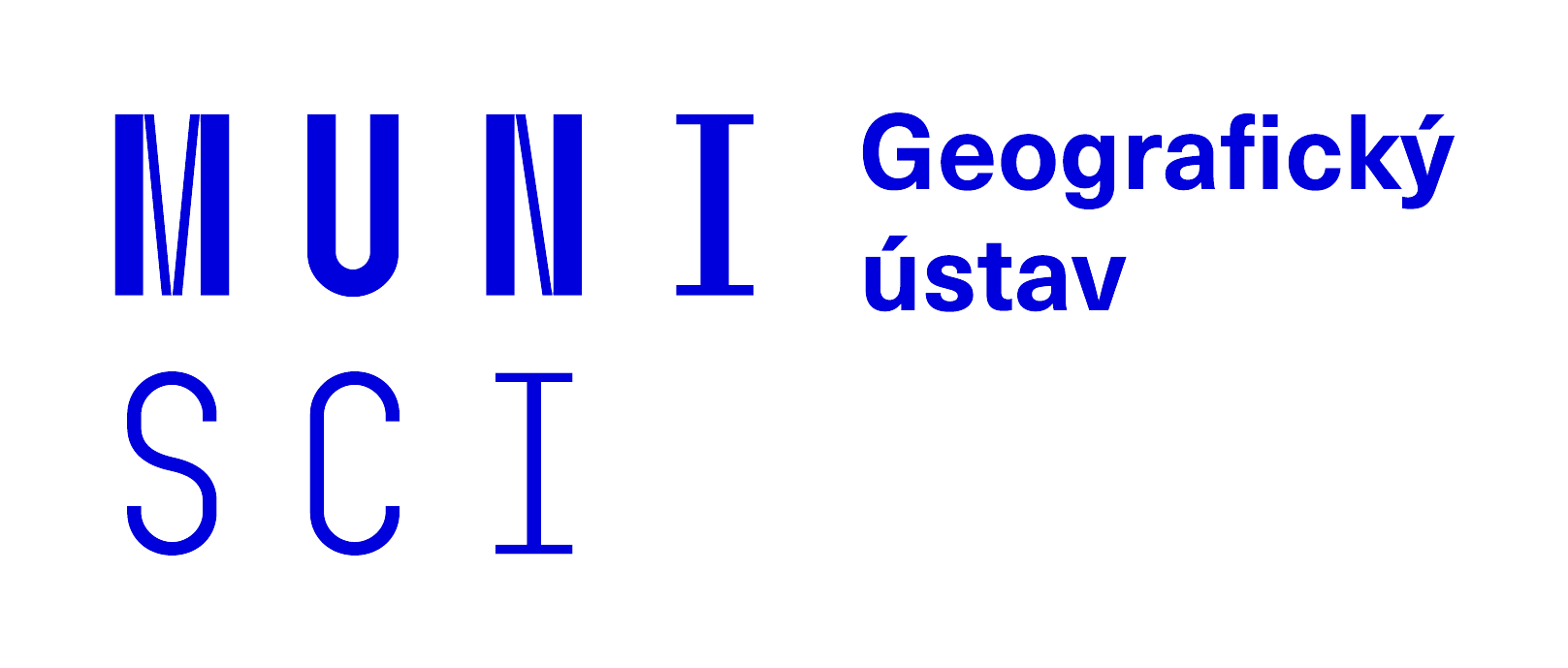 2
Geografický ústav, Přírodovědecká fakulta, Masarykova Univerzita
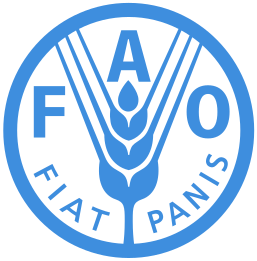 FAO – členění (existující projekty)
Agriculture and Consumer Protection

Economic and Social Development

Fisheries and Aquaculture

Forestry

Natural Resources and Environment

Technical Cooperation
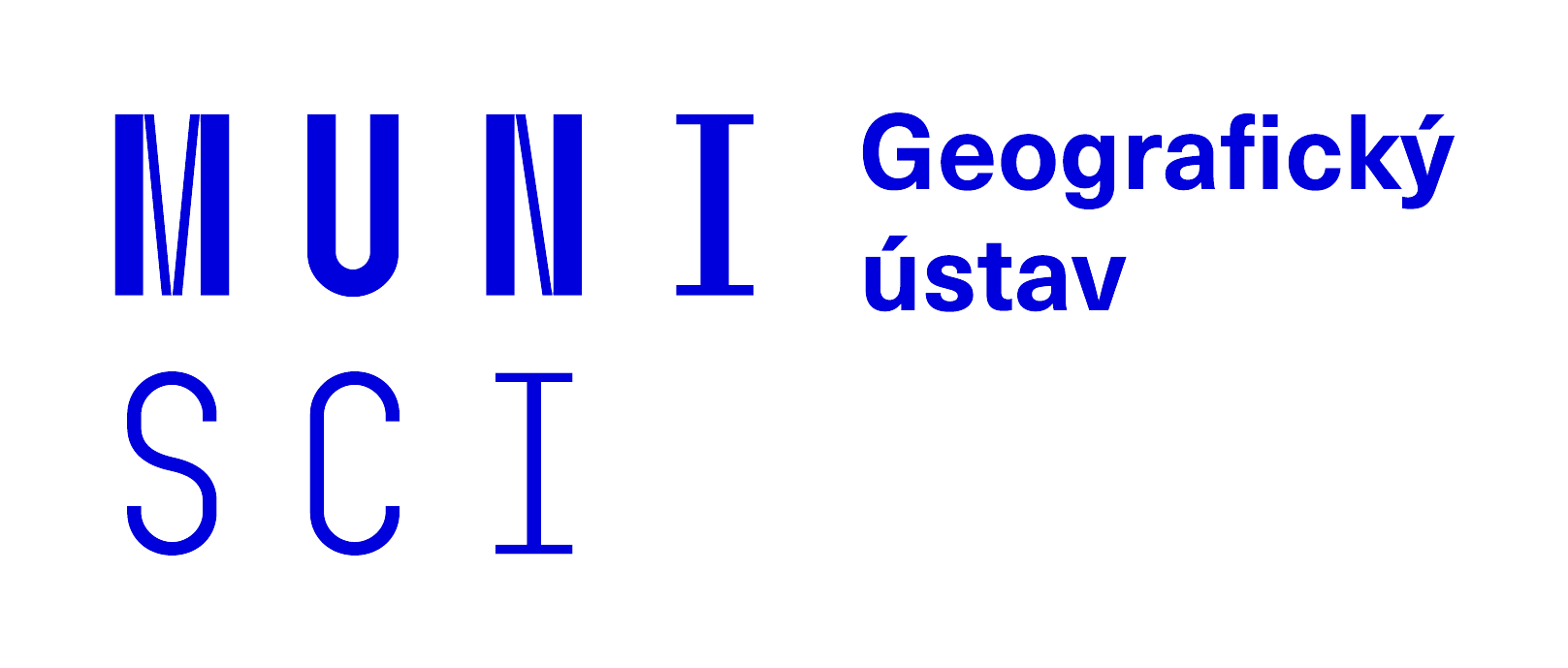 3
Geografický ústav, Přírodovědecká fakulta, Masarykova Univerzita
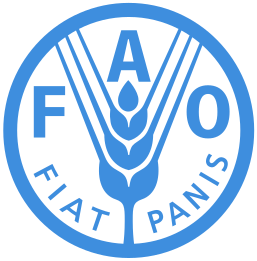 FAO – Natural Resources and
Environment
Bioenergy
Climate Change
Geo-Information
Land Tenure (vlastnictví půdy – přístup k ní)
Genetic Resources & Biodiversity

Land Resources
Water Resources
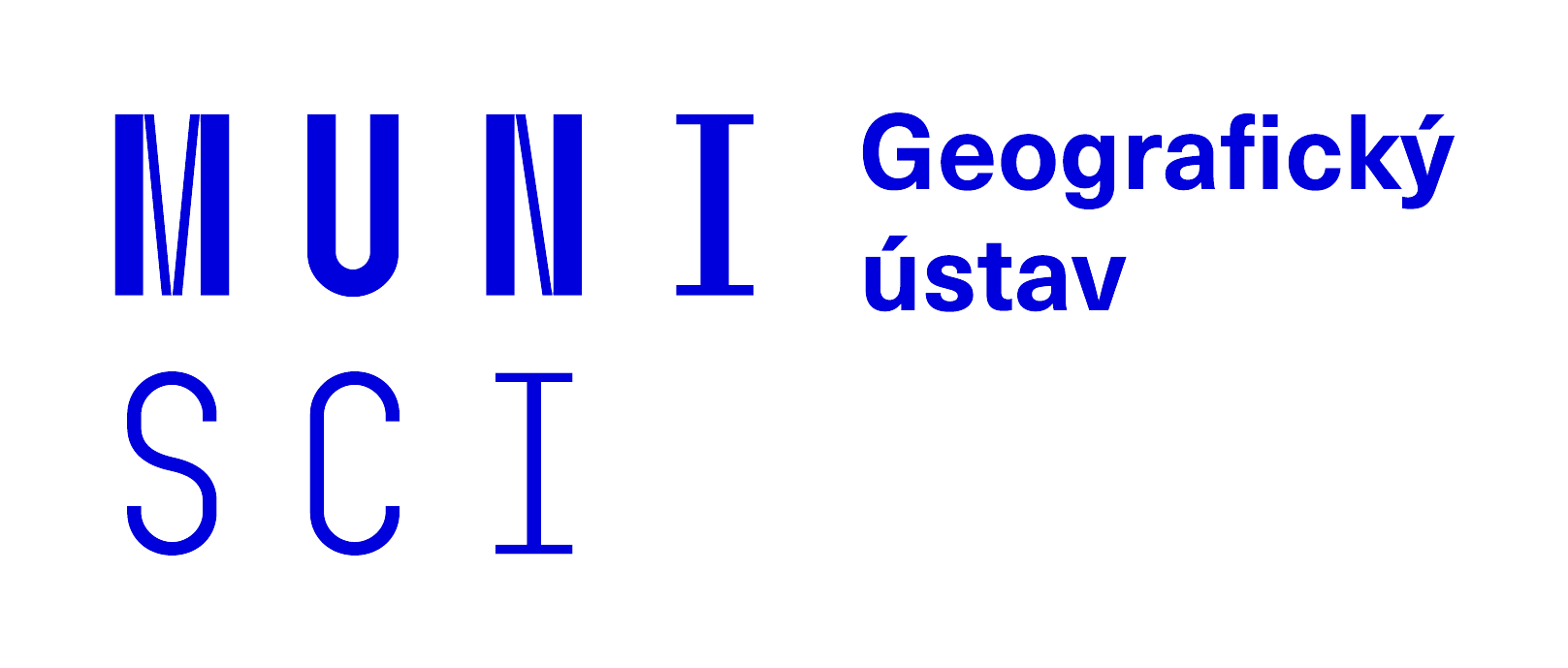 4
Geografický ústav, Přírodovědecká fakulta, Masarykova Univerzita
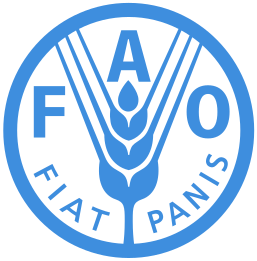 FAO – Land Resources
Soils Portal – LINK
Soil Maps (Global, National)
Přístup k ostatním databázím
SoiLEX (databáze právních nástrojů pro ochranu půdy – pro jednotlivé státy)

HWSD (Harmonized World Soil Database v 1.2) – LINK
View i download
Rastry (30 arc-seconds)

GLASOD (Global Assessment of Human-induced Soil Degradation) – LINK
Lze stáhnout jako SHP

GAEZ v4 (Global Agro-Ecological Zones) – LINK
Data viewer a Data Access
Plánování a monitoring přírodních zdrojů
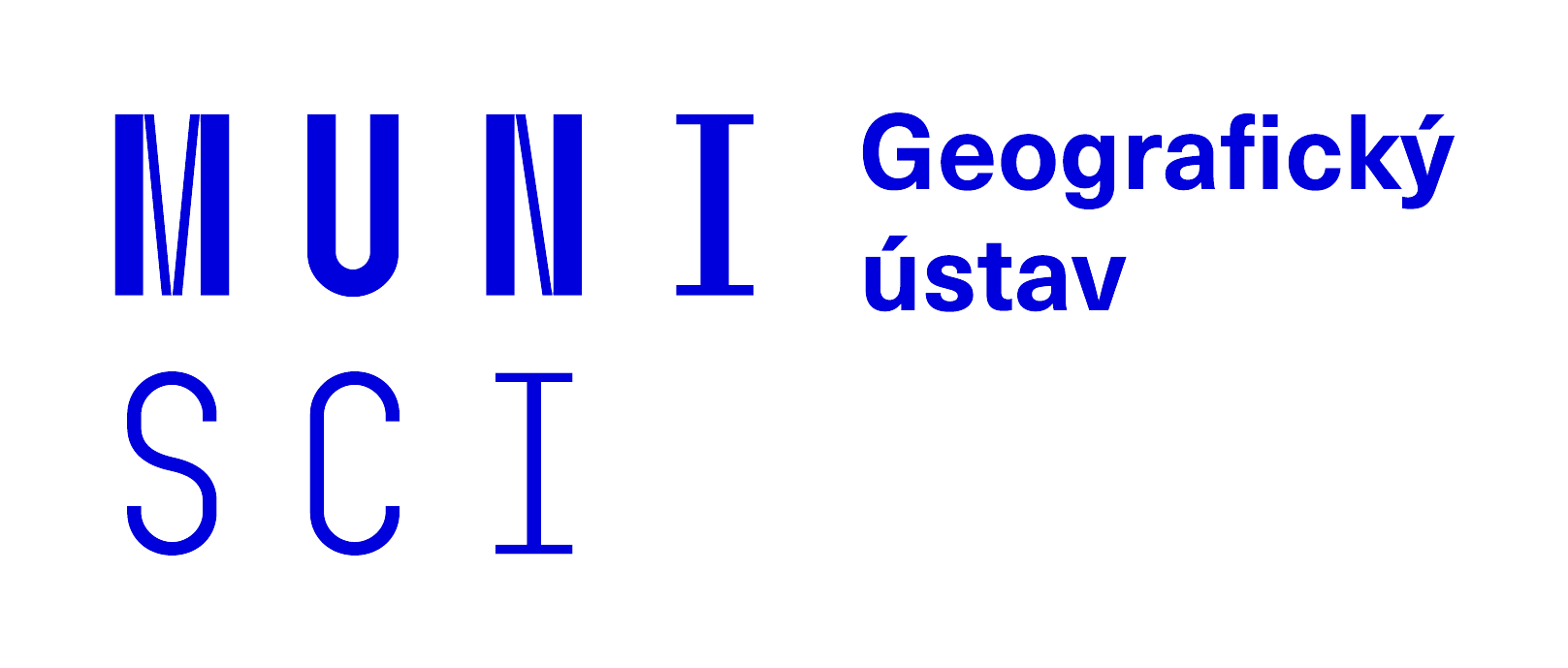 5
Geografický ústav, Přírodovědecká fakulta, Masarykova Univerzita
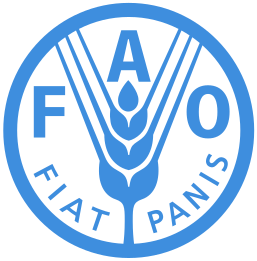 FAO – Water Resources
AQUASTAT – LINK
globální informační systém – vodní zdroje a zemědělství
Databáze: vodní obnovitelné zdroje, srážky, říční sedimenty, světové řeky, investice do zavlažování atd. (pro jednotlivé státy)
Geoportál (AQUAMAPS)

CropWat – LINK & AquaCrop – LINK
Softwary pro výpočet nároků pozemků/plodin na zavlažování (lze stáhnout)

Global Map of Irrigated Areas – LINK
Mapa zavlažovaných oblastí
Grid a SHP

WaPOR – LINK
Produktivita biomasy na spotřebovanou vodu za vegetační období, evaporace, transpirace atd. (Geoportál)
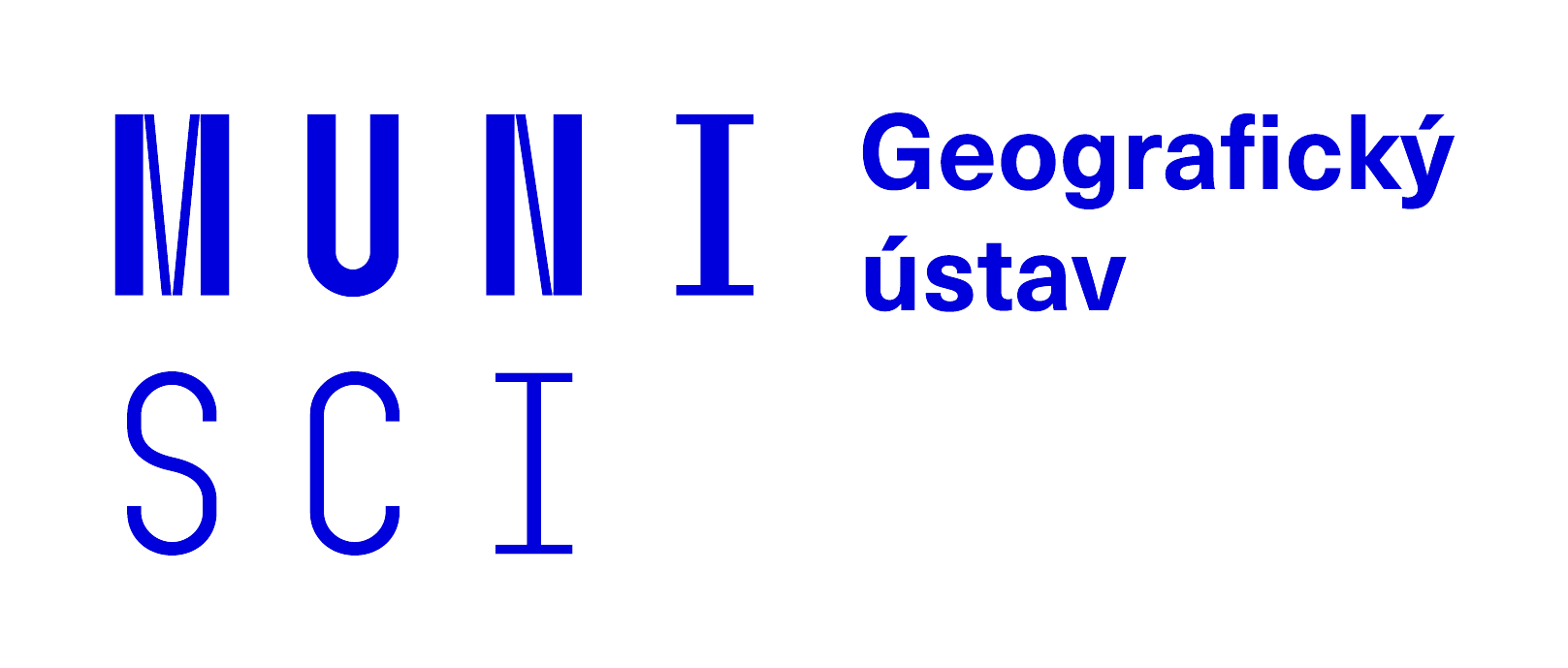 6
Geografický ústav, Přírodovědecká fakulta, Masarykova Univerzita
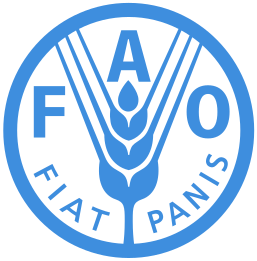 FAO – Technical Cooperation
Propojuje ostatní oddělení a problematiky (zemědělství, výživa, rybolov, udržitelný rozvoj) a aplikuje teoretické závěry do praxe

projekt AIDmonitor – LINK
Propojuje jednotlivé databáze
Výživa, zemědělství, rozvoj venkova, potravinová bezpečnost
Mapuje rozvojovou pomoc (kam jdou peníze, od koho)
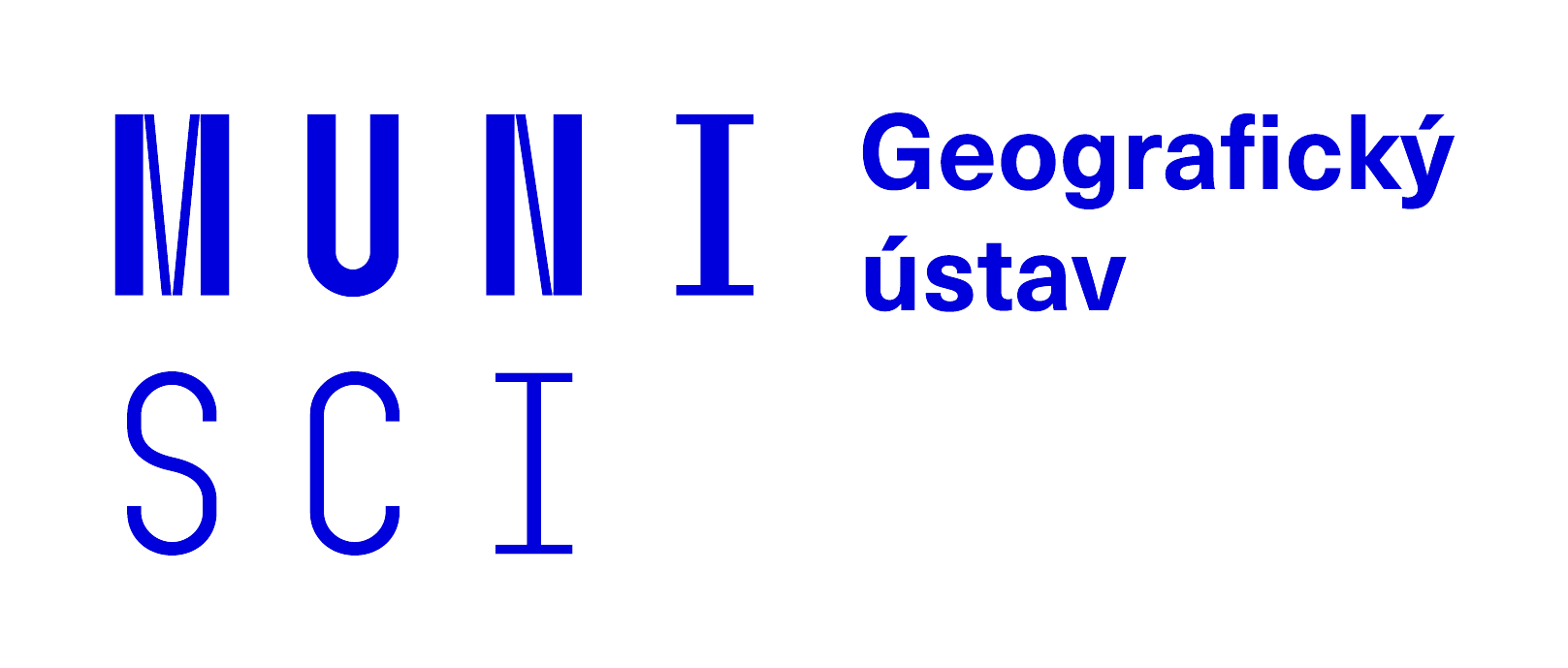 7
Geografický ústav, Přírodovědecká fakulta, Masarykova Univerzita
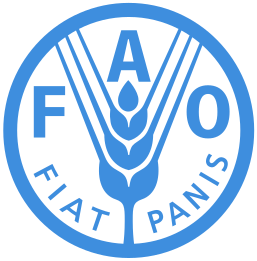 FAO – Fisheries nad Aquaculture
Aquatic Species Distribution Map Viewer– LINK
Mapování výskytu daných vodních živočichů (webová mapa)

Regional Fishery Bodies Map Viewer – LINK
Management oblastí rybolovu (ve spolupráci s danými státy)
Webová mapa

FishStatJ – LINK
Software pro přístup ke statistikám z projektu Fisheries and Aquaculture (lze stáhnout)
„Produkce“, obchod a konzumace ryb
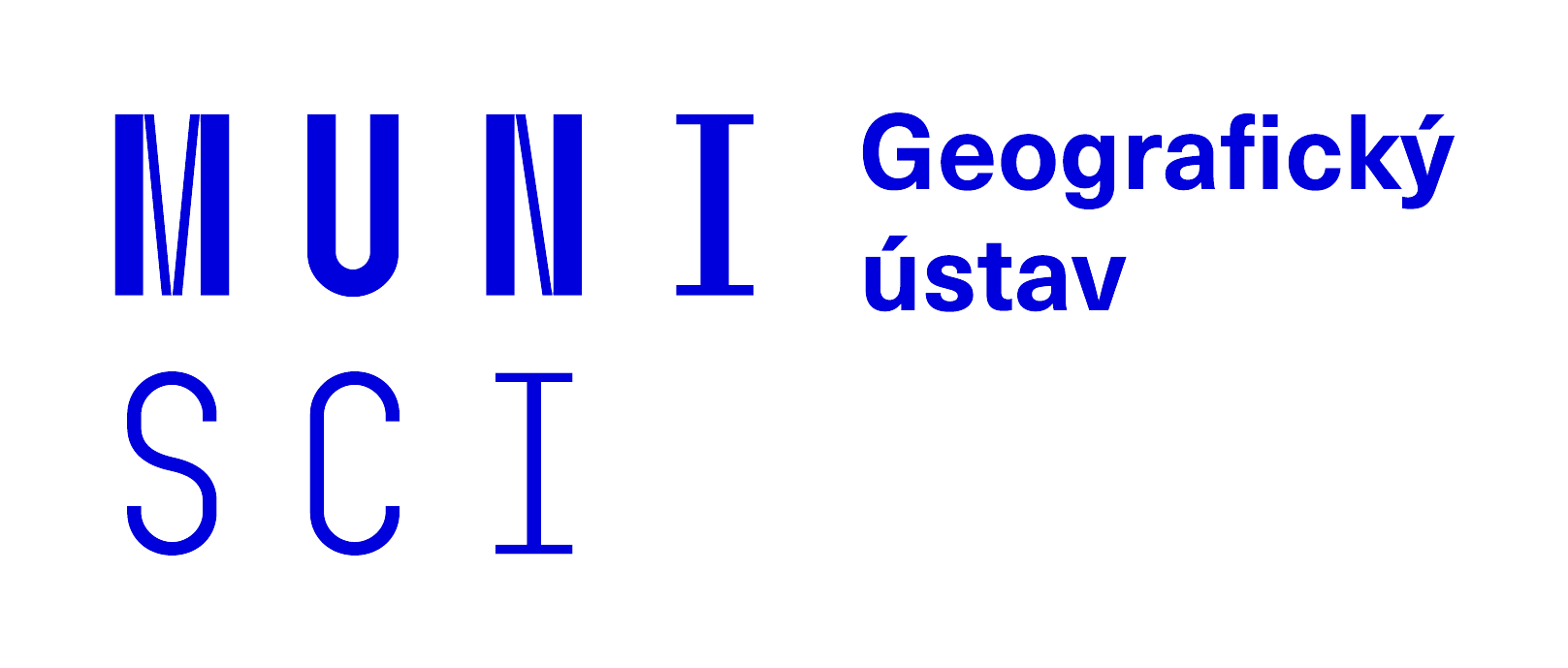 8
Geografický ústav, Přírodovědecká fakulta, Masarykova Univerzita
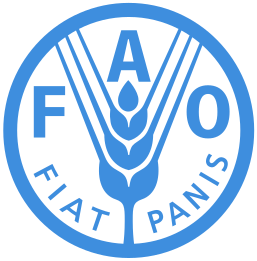 FAO – ostatní data
DAD-IS (Domestic Animal Diversity Information System) – LINK
Databáze plemen různých domestikovaných zvířat
Evidence ohrožených plemen
Nástroje pro management zvířecích genetických zdrojů


WIEWS (World Information and Early Warning System) on Plant Genetic Resources for Food and Agriculture (PGRFA) – LINK
Databáze informací o genových bankách a jejich inventáře (seznamy exemplářů)
Monitoring konzervace genetických informací zemědělských plodin

FPMA (Food Price Monitoring and Analysis) – LINK
Monitoring cen základních potravin (především v rozvojových zemích)
Early warning vysokých cen (potravinová bezpečnost)
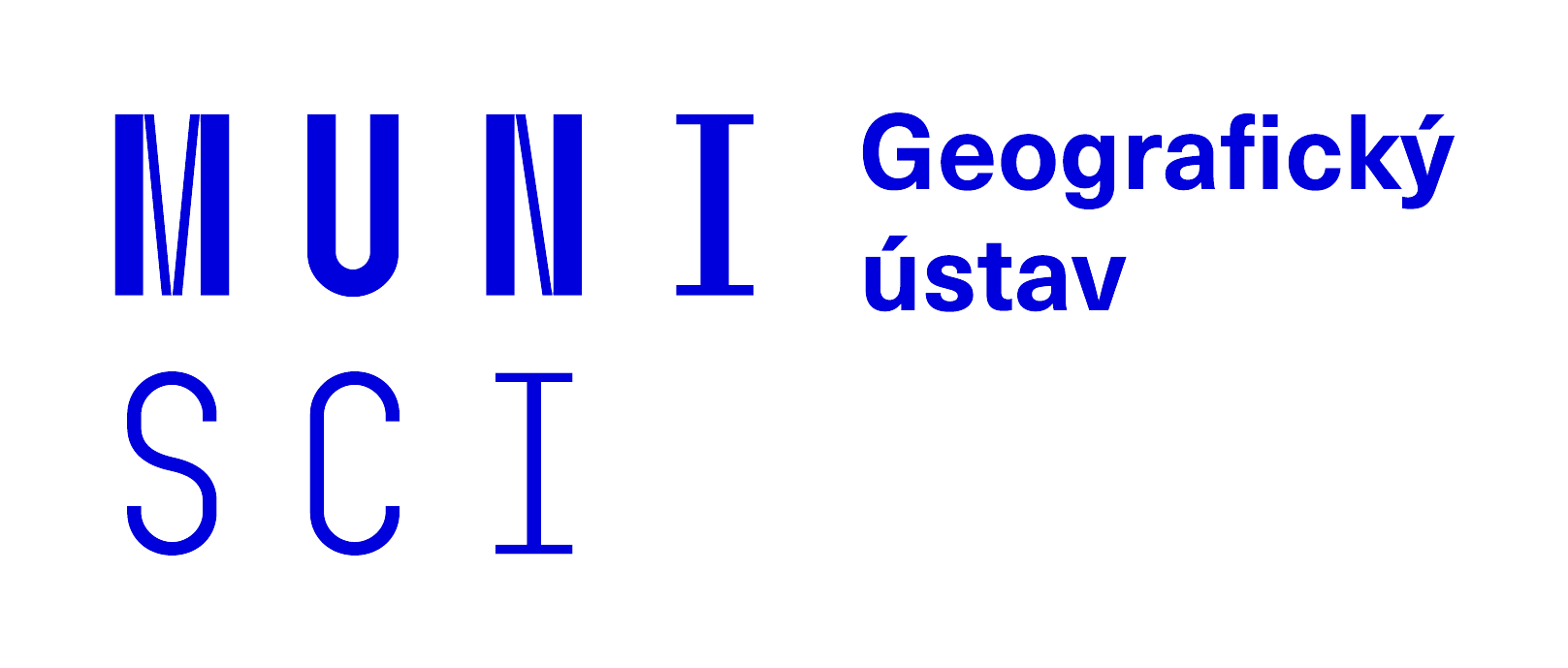 9
Geografický ústav, Přírodovědecká fakulta, Masarykova Univerzita
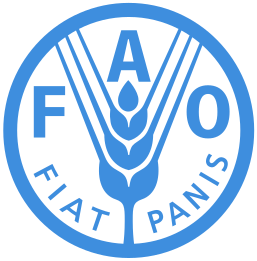 FAO – ostatní data
GIEWS (Global Information and Early Warning System on Food and Agriculture) – LINK
Globální monitoring stavu plodin s cílem odhadnout výnosy (zdraví vegetace, zavlažování atd.)

FAOSTAT – LINK
Přístup k databázím pro jednotlivé projekty a domén činnosti FAO
Data za jednotlivé státy
Data lze stahovat (.xls, .csv)
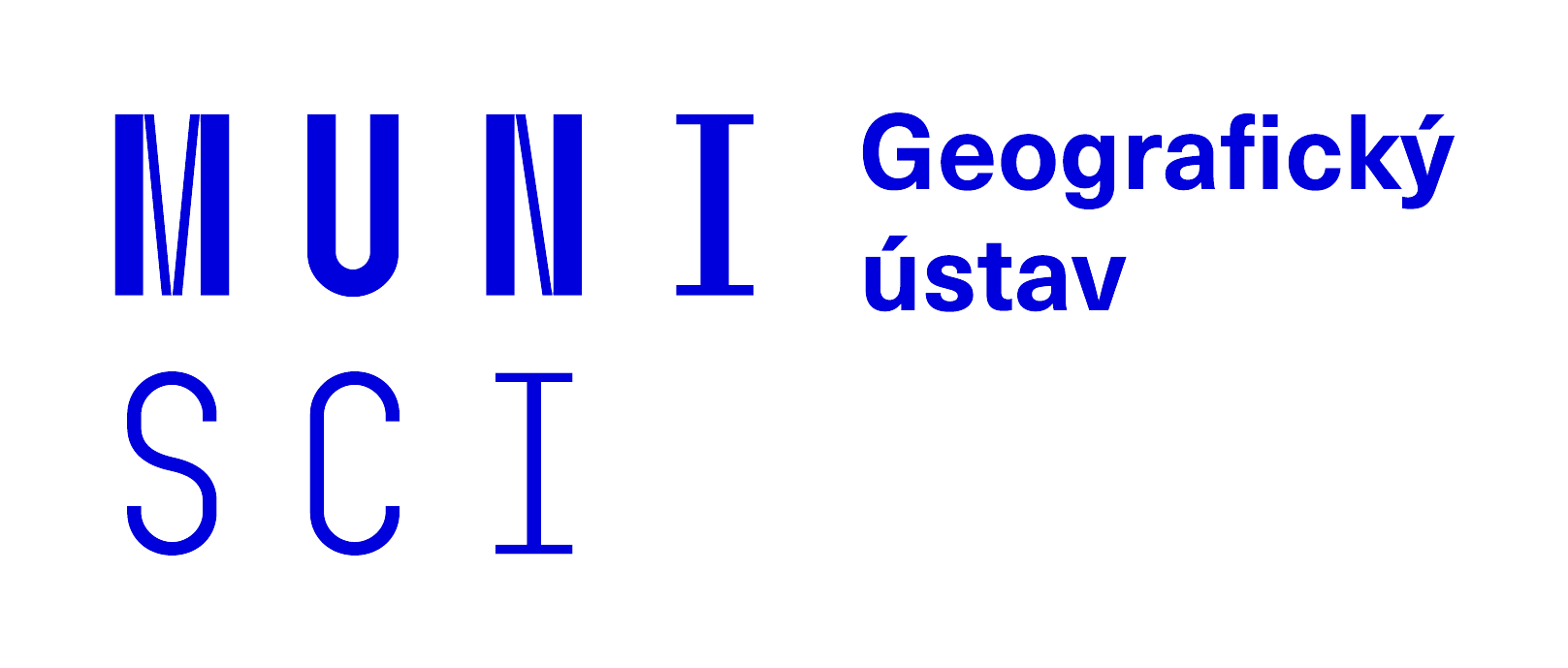 10
Geografický ústav, Přírodovědecká fakulta, Masarykova Univerzita
DOTAZY?
Interaktivní osnova
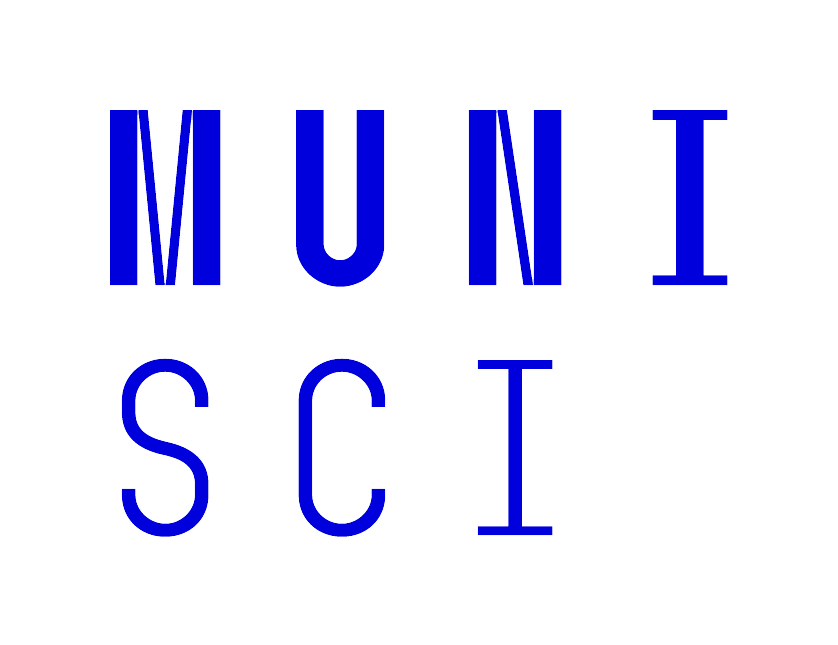 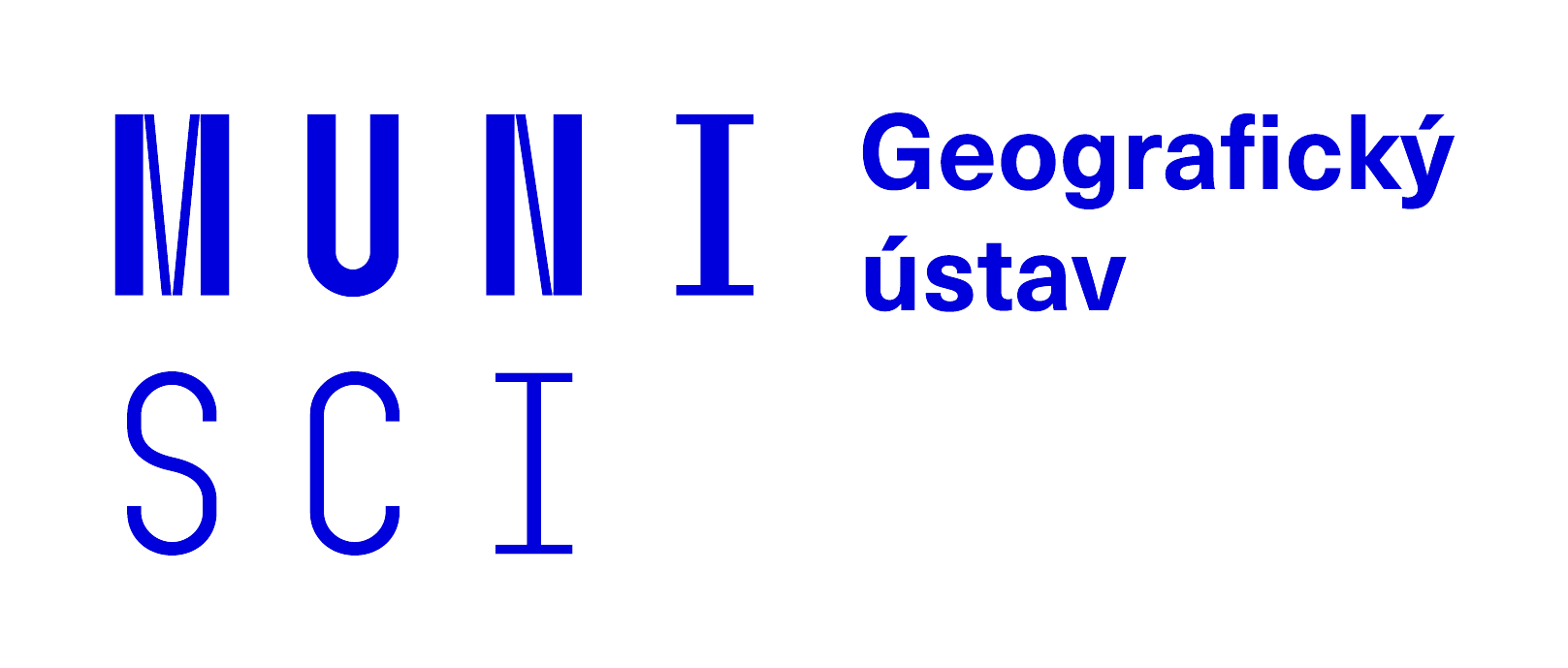 Děkuji za pozornost
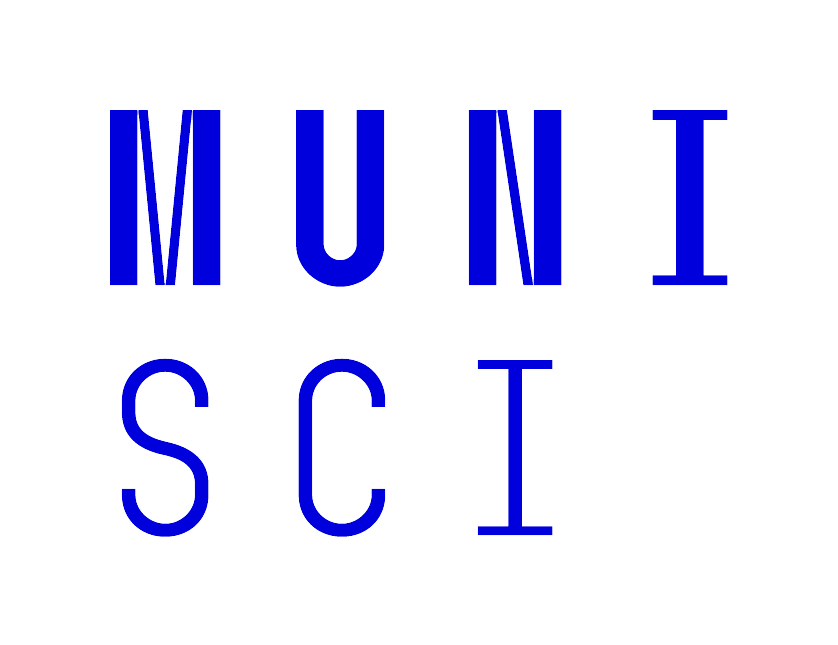 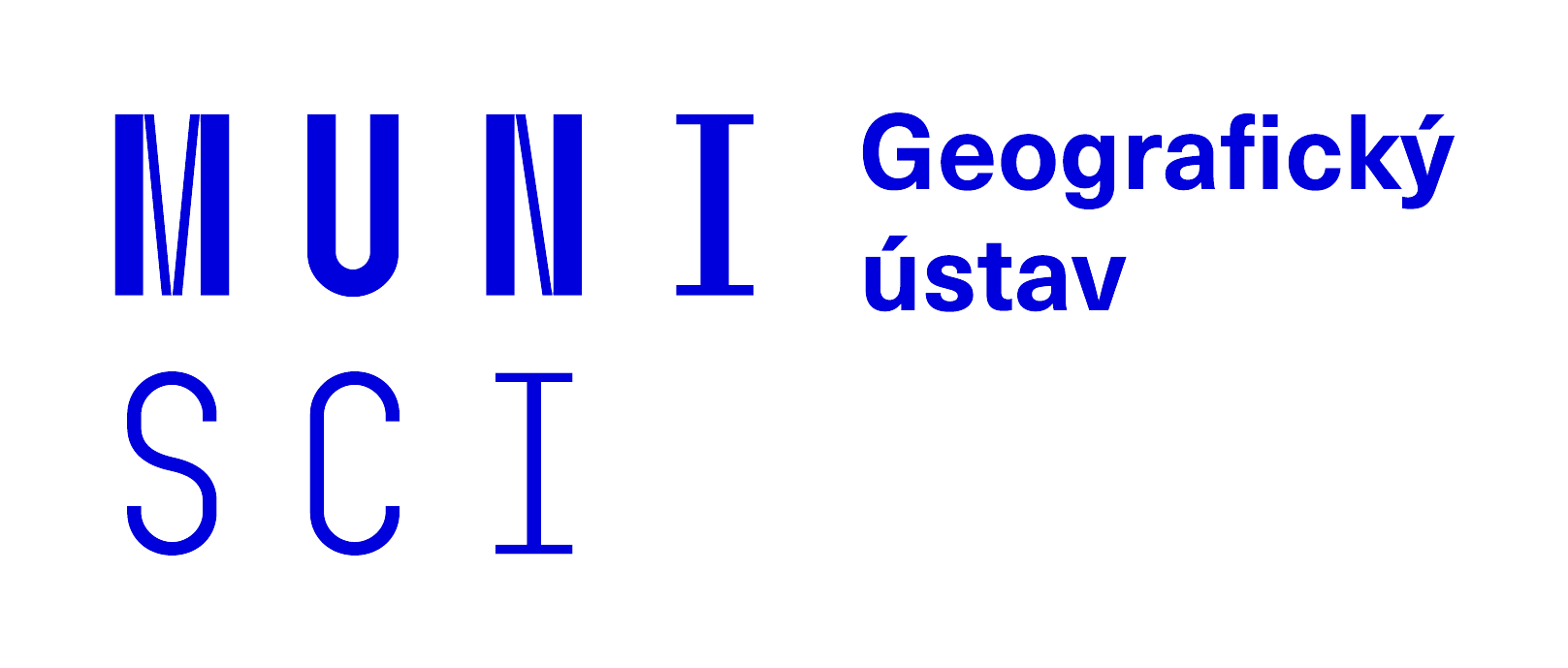